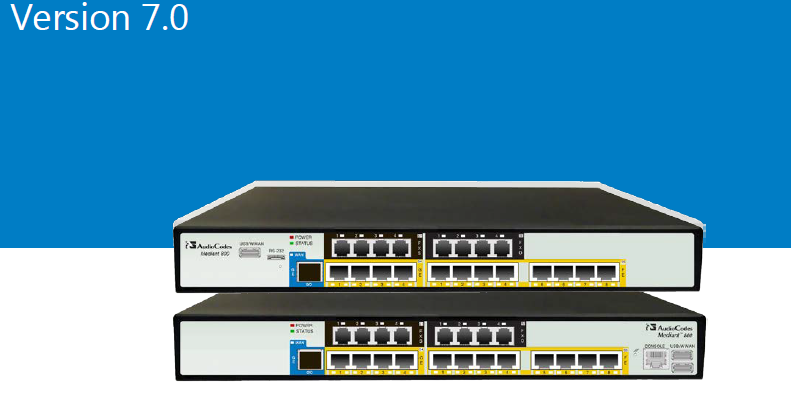 FireWall Tanımı
Örnek uygulama ,


10.10.0.0 lı networkün tümüne izin verilip tüm diğer IP ler bloklanacak, 
Bunu yapmak için iki kural oluşturmanız gerekir, 
10.10.0.0/255.255.0.0 kabul et, 
Ve
0.0.0.0 network ip lerinin tümünü yasakla
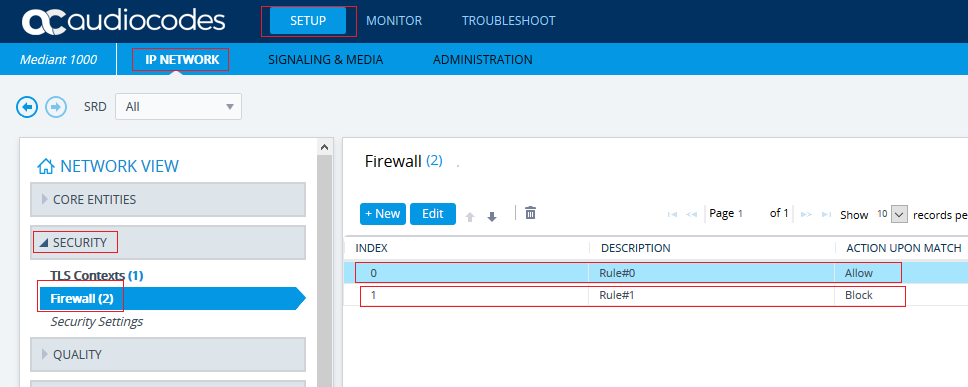 Rule 1 Alow kabul edilecek olan ip aralığı, Rule2 Block yasaklı ip aralığı tanımlanır
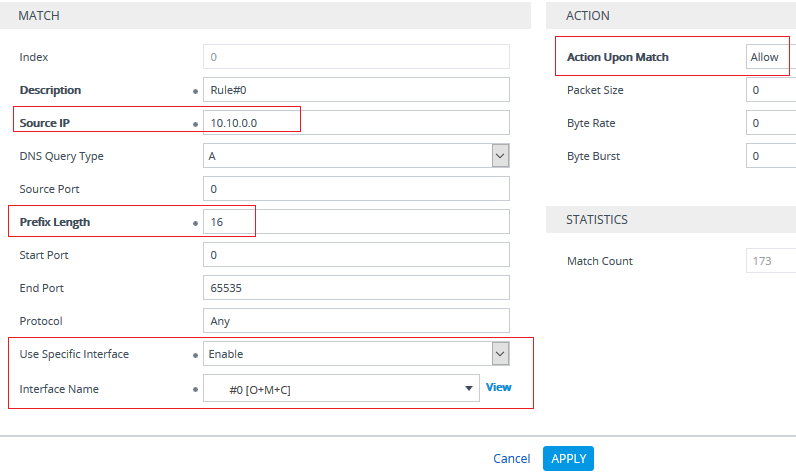 Rule1 deki  10.10.0.0 lı ip bloğunun tümüne izin vermek için gerekli tanım, ayrıca spesifik interface seçilebilir
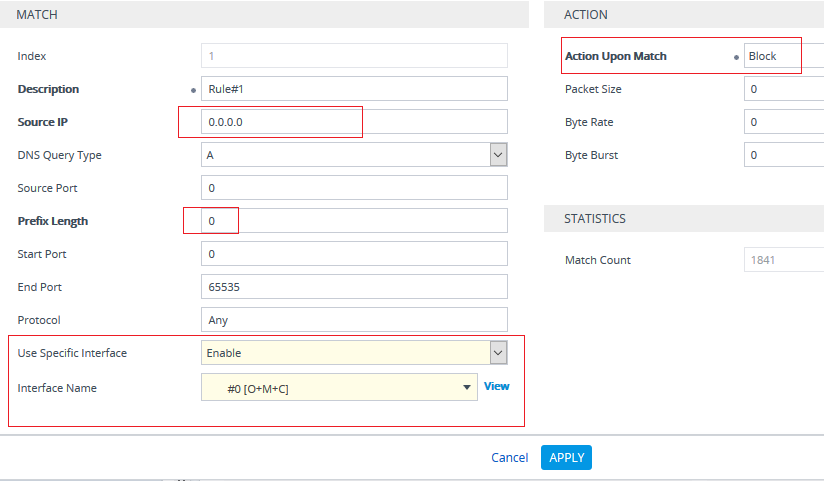 Rule2 deki  0.0.0.0 lı ip bloğunun tümünü yasaklamak için gerekli tanım, ayrıca spesifik interface seçilebilir